Sociologia PolíticaProf. André Zaneticandrezanetic@gmail.com
Aula Weber I
André Zanetic              Sociologia Política              Aula Weber I
Weber e seu contextoFilho de um político importante do Partido Nacional-LiberalGuerra da Alemanha contra a França: 1870-71momento crucial da história do país, liderado pelo primeiro ministro BismarckUnificação dos diversos reinos alemães em uma única grande NaçãoMomentos de grande proximidade e participação efetiva na política alemã
André Zanetic              Sociologia Política              Aula Weber I
2
Desenvolvimento intelectualRelações entre cenários político e econômico na AlemanhaEstudos sobre o desenvolvimento econômico e político nas áreas ruraisO problema da geração de lideranças no país, fundamentadas pelo tipo específico de desenvolvimento do Estado
André Zanetic              Sociologia Política              Aula Weber I
3
Principais temas dos estudos políticos de Weber: Ausência de liderança política na Alemanha depois da saída de BismarckAs dificuldades para a efetivação de uma sociedade industrial no paísO desenvolvimento de uma burocratização incontrolável
André Zanetic              Sociologia Política              Aula Weber I
4
As formas de dominação e os aspectos centrais da estrutura política da Alemanha em que elas se assentam1. Estado TradicionalA influência da aristocracia latifundiária Junker (proprietários de terras que influenciaram fortemente o processo de construção do Reino da Prússia):	- inibição para o desenvolvimento livre das atividades econômicas, e para o surgimento de outras formas de mercado;	- barreira para o desenvolvimento da racionalidade formal (embora em algumas áreas da região da Prússia as condições favoreceram esse desenvolvimento);	- Ambiguidade entre a construção Estado racional-burocrático e o autoritarismo em relação ao desenvolvimento cultural e às liberdades da população, tanto no meio rural quanto no meio urbano, com fortes influências para a construção do Estado.
André Zanetic              Sociologia Política              Aula Weber I
5
Império Alemão em 1871
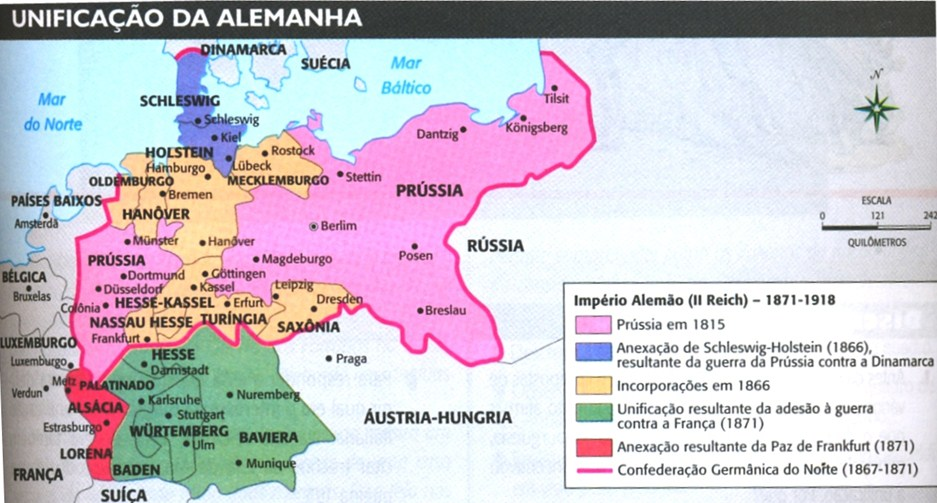 André Zanetic              Sociologia Política              Aula Weber I
6
- A expansão das indústrias na Alemanha toma corpo somente a partir de meados do século XIX, com grande distância do desenvolvimento em outros países europeus;Esse processo se acelera principalmente com o processo de unificação do país, liderado por Bismarck a partir de 1871;A industrialização alemã ocorre com forte apoio do Estado, marcado também por políticas protecionistas (apelidadas posteriormente de “Estado de Bem-Estar” bismarckiano);Na acepção de Weber, o Estado alemão desenvolve processos de racionalização e burocratização, mas não se torna capitalista - o que consolidará apenas posteriormente.
André Zanetic              Sociologia Política              Aula Weber I
7
2. Burocratização excessiva; e 3. Formação de líderes carismáticos Ambivalência de Bismarck:	- líder capaz de unificar e fortalecer a Alemanha;	- ao mesmo tempo, fortalece campos 	conservadores, enfraquecendo a burguesia; e perseguir os social-democratas. O centralismo do poder e as dificuldades para o surgimento de novas lideranças políticas acabam abrindo espaço para o desenvolvimento da excessiva dominação burocrática no Estado alemão.
André Zanetic              Sociologia Política              Aula Weber I
8
Exemplificação sobre dados de Weber em “O Estado Nacional e a Política Econômica”
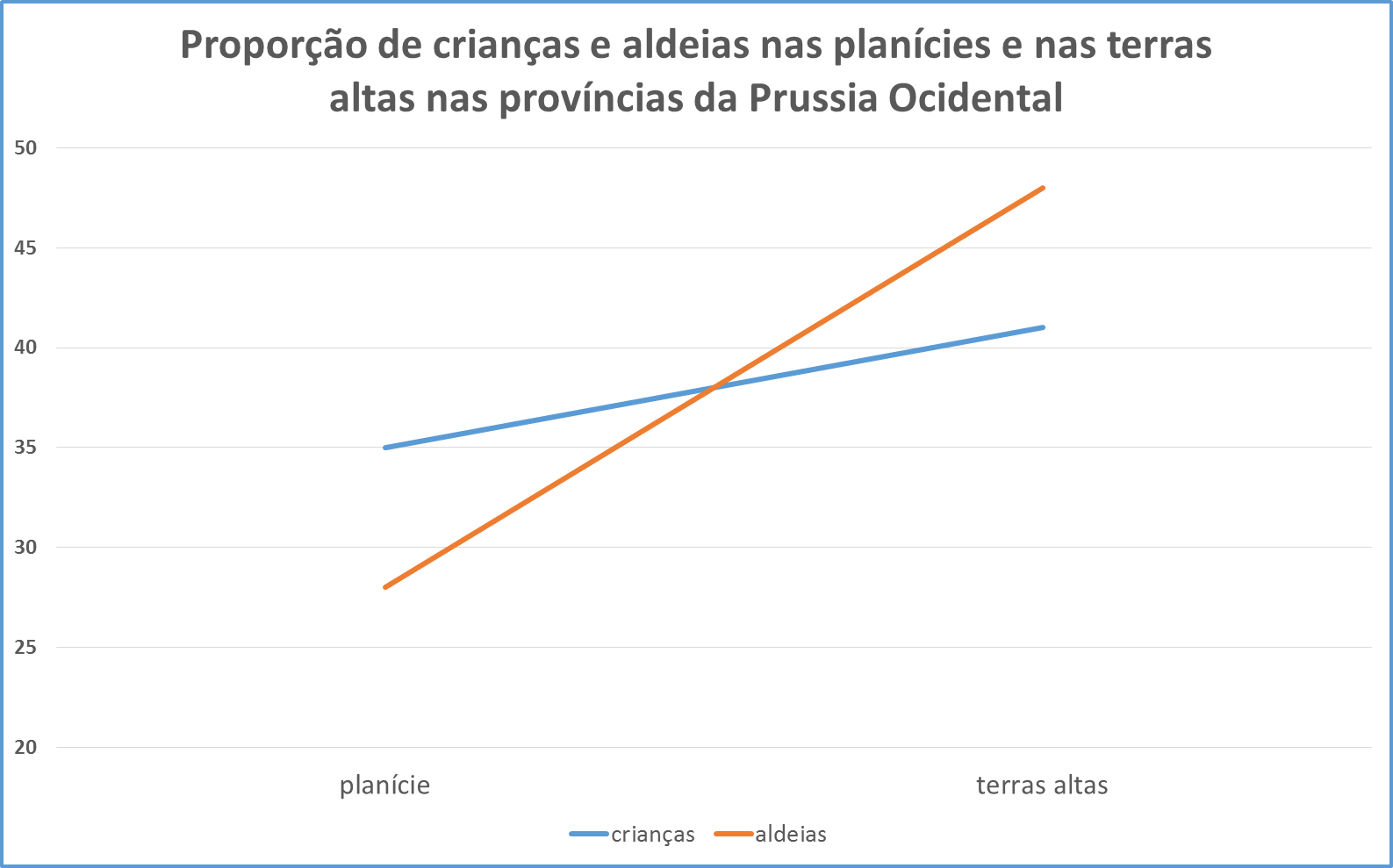 Criado a partir de WEBER, Max. “O Estado Nacional e a Política Econômica”, in Gabriel Cohn (org.). Weber. São Paulo: Editora Ática, Coleção Grandes Cientistas Sociais, 1979
André Zanetic              Sociologia Política              Aula Weber I
9